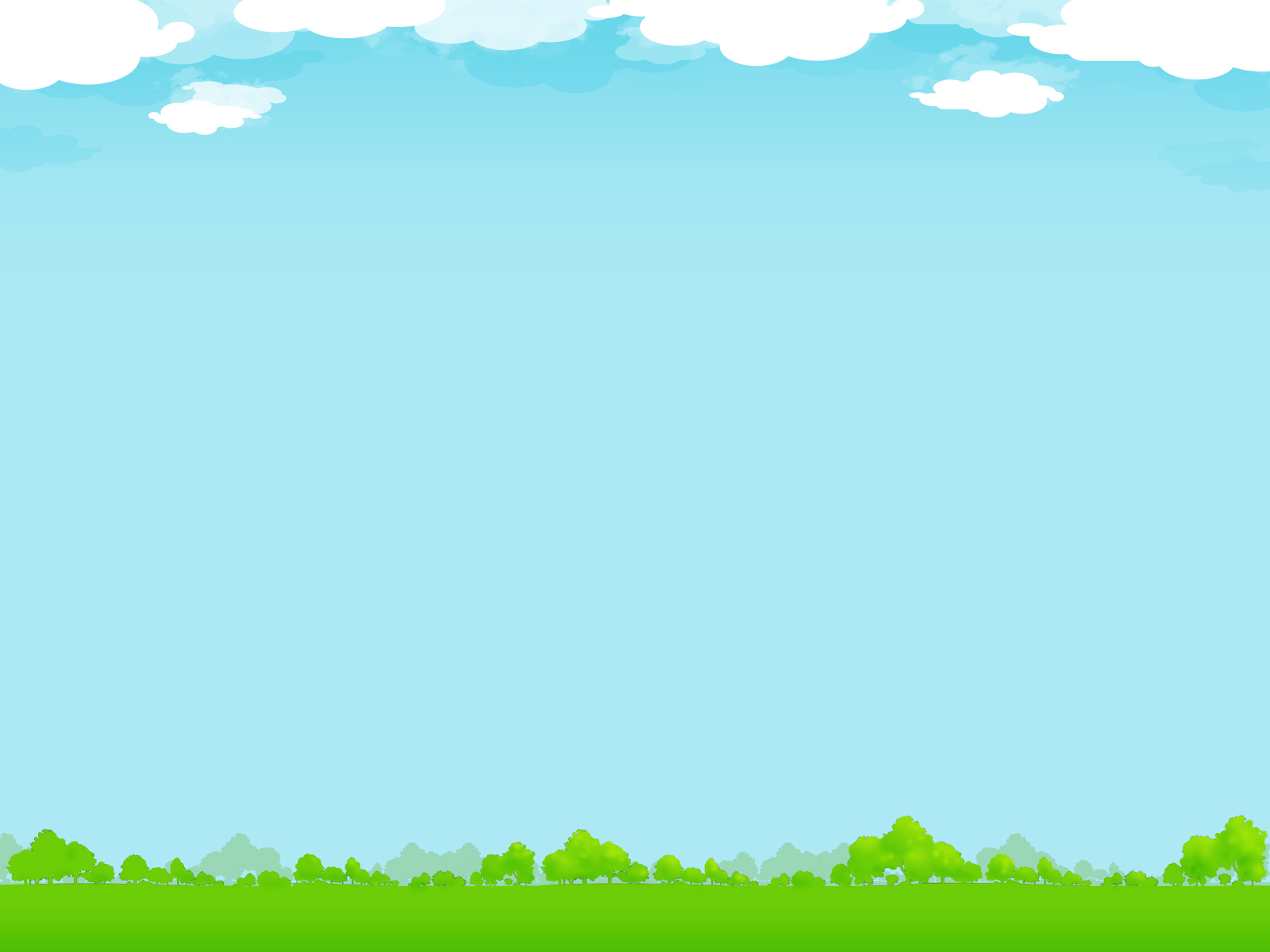 Proje Adı
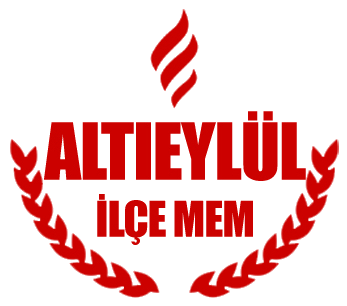 Okul logo
Amaç
Problem durum
Bulgular Ve Sonuç
Resimler